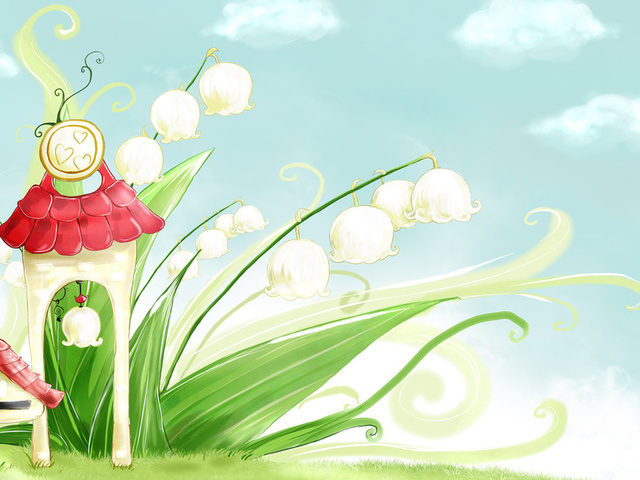 Mother’s Day
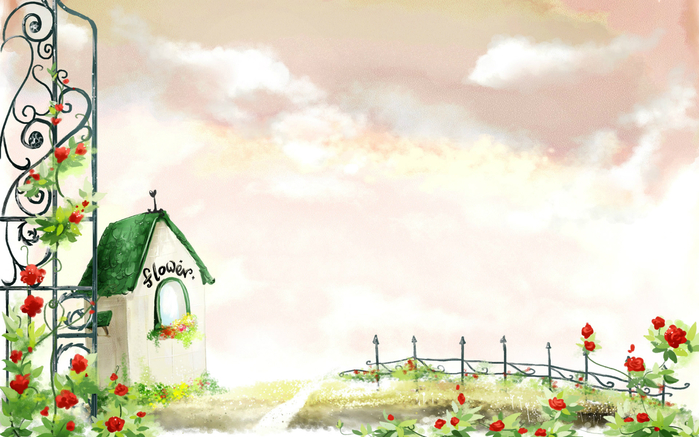 Цель:
Развитие иноязычной  коммуникативной компетенции
Задачи:
Образовательная
Формирование грамматических навыков
(способы образования прошедшего времени,
виды глаголов)
                       Развивающая
Развивать языковую догадку, память, внимание, повышать
мотивацию к изучению иностранного языка
                       Воспитательная
Воспитывать уважение к культурным традициям родной страны
 и страны  изучаемого языка
Учебное пособие:
УМК   В.П. Кузовлев Английский язык 3 класс


Технологии: игровая, икт
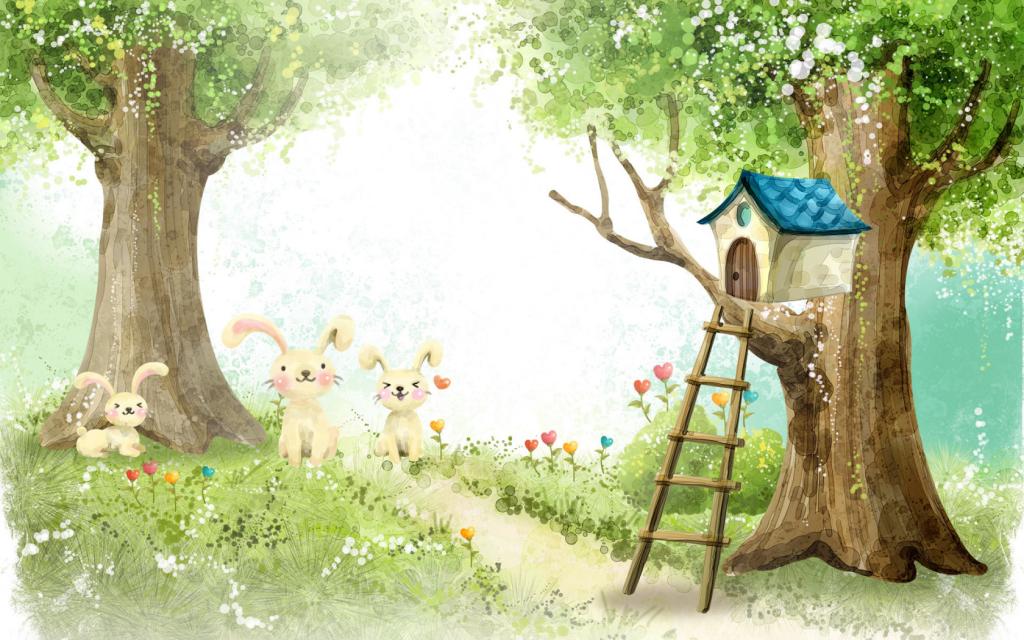 On Saturday we 
worked a lot.
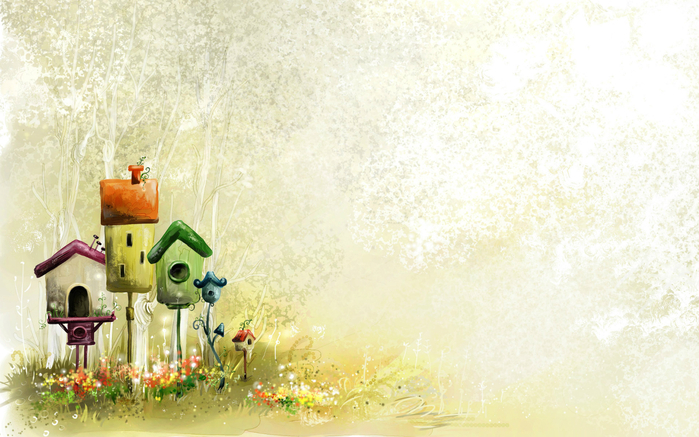 My sister and I 
cleaned the house.
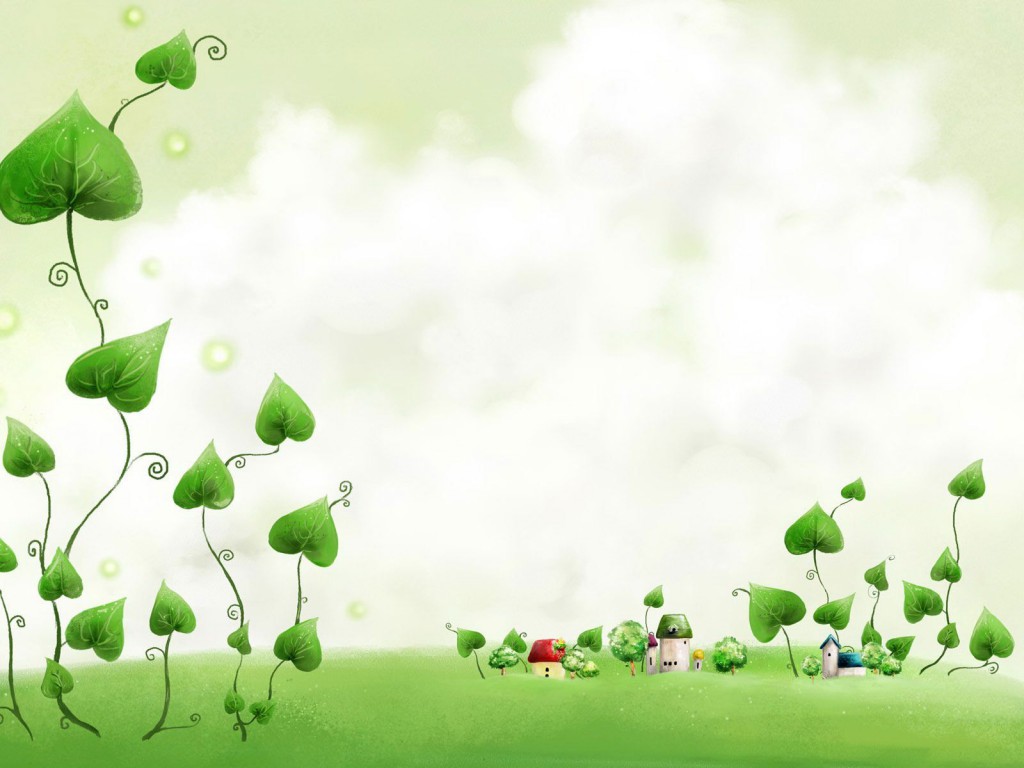 Dad swept the paths
 in the garden.
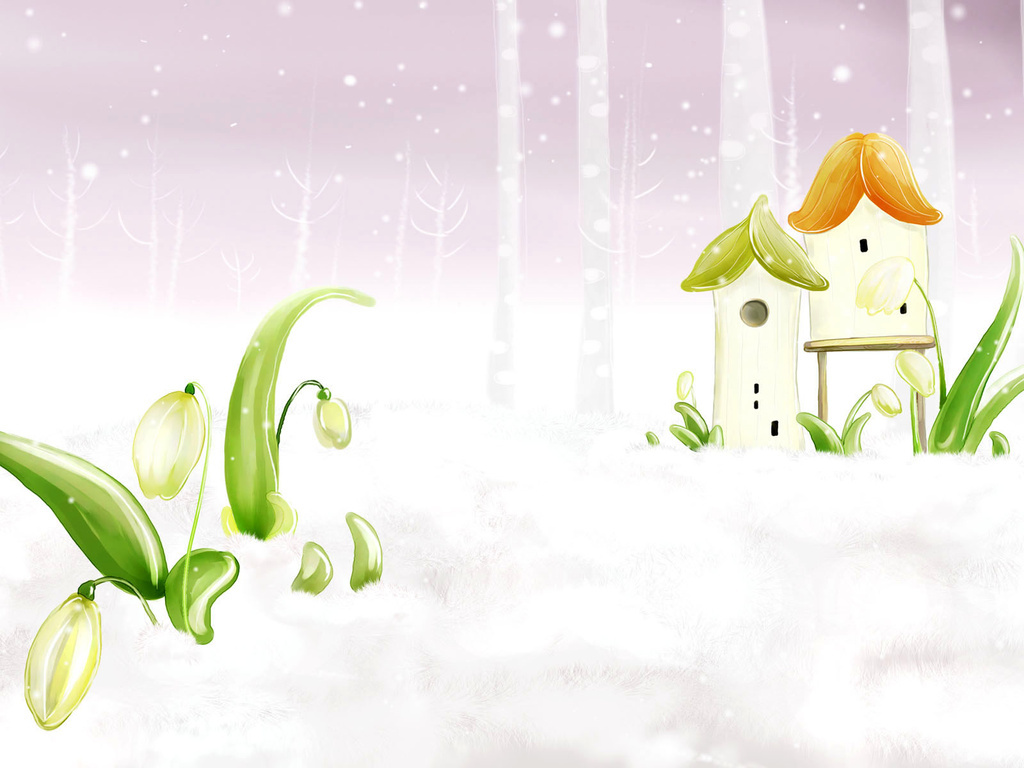 My sister set 
the table.
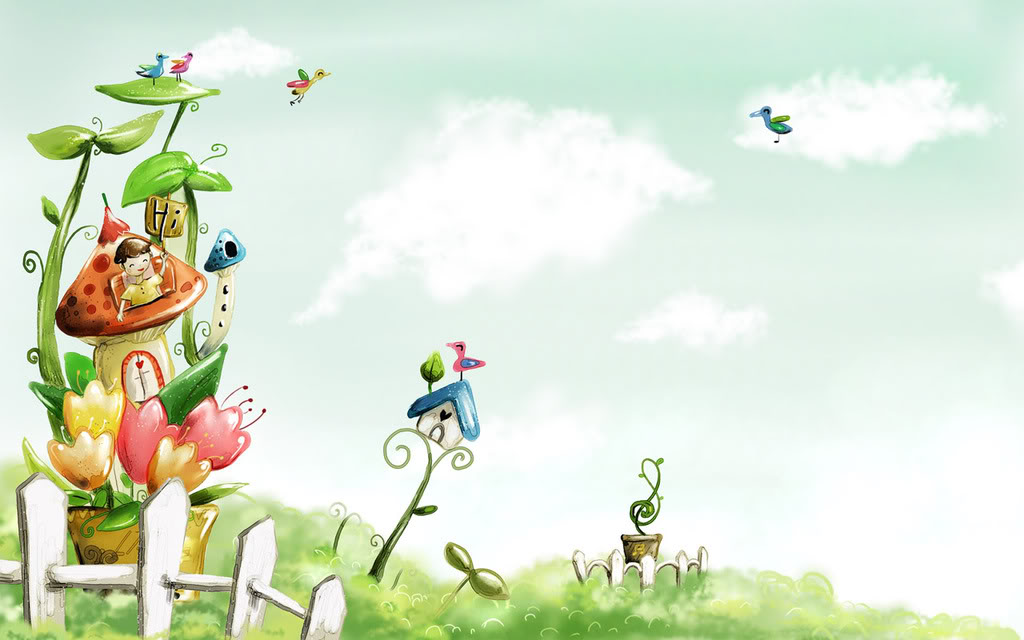 I made my bed 
and
fed  the dog.
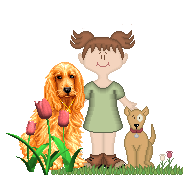 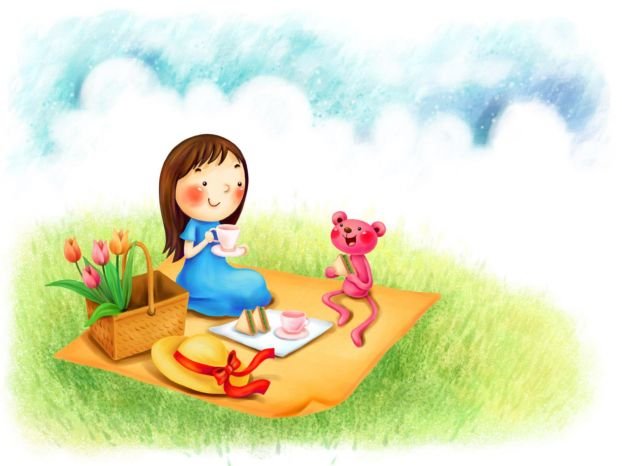 On Saturday we had a
 wonderful dinner 



and 
ate a big cake.
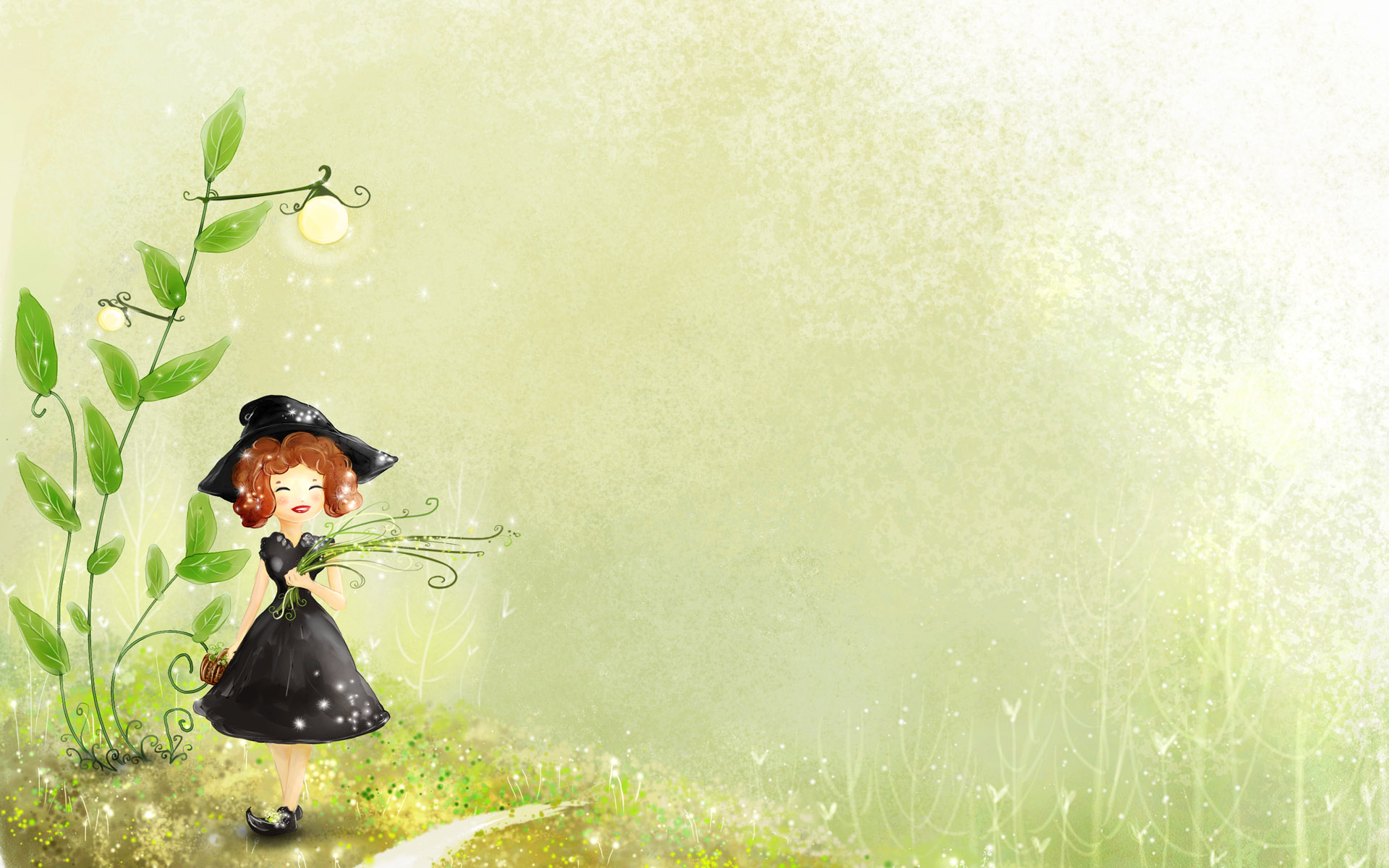 We gave gifts
 to our mum.
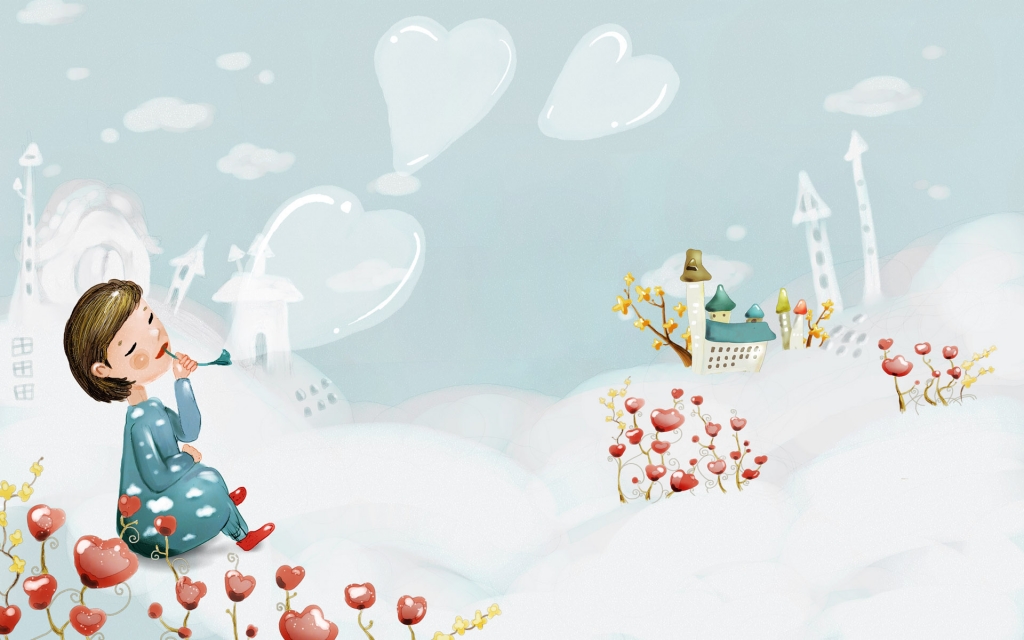 It was 
Mother’s Day.
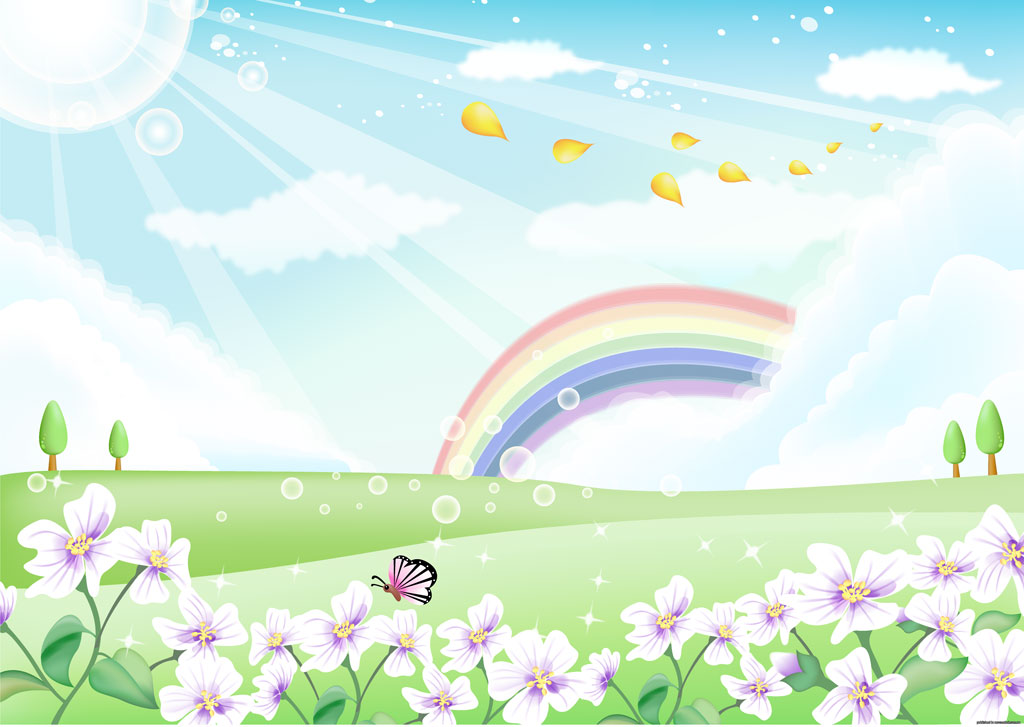 Mother was happy. 
We were happy, too!
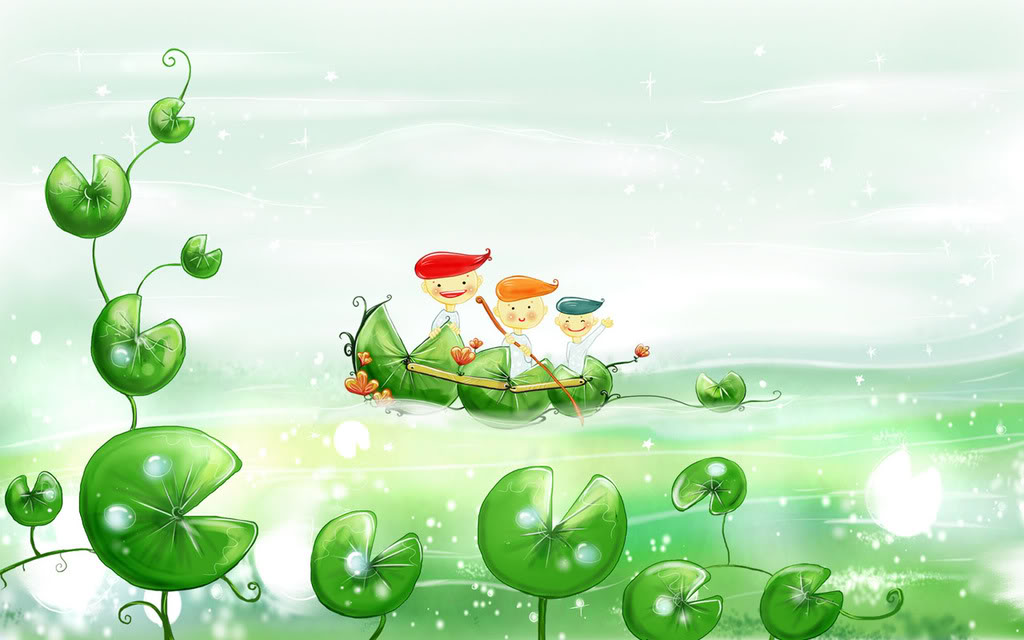 The end ;)